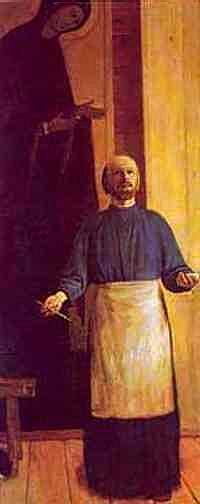 Андрей Рублёв
(Ок. 1360 (1370?) —1430)
Учитель ИЗО,МХК. МАОУ Ильинской СОШ .Лебедь С.Г
Знаменитый русский скульптор Эрнст Неизвестный как-то сказал:«Рублев никогда не читал лекций по философии, не писал ни строчки. Он даже не говорил, так как дал монашеский обет молчания. Почему же он философ? Да потому, что в России было такое понятие: «умозрение в красках». То есть высокое искуcство рассматривалось как одна из форм не только познания мира, но и создания структур, равных философии».
Андрей Рублёв
К сожалению, о жизни талантливого русского иконописца, жившего 600 лет назад, известно куда меньше, чем о многих философах Древнего мира. Немногочисленные факты его биографии по крупицам собраны из летописей и работ древнерусских писателей Пахомия Логофета и Иосифа Волоцкого. Даже десятилетие, приблизительно обозначающее дату его рождения, определяется по косвенным данным.
Андрей Рублёв
«Кто книги пишет, кто книгам учится, кто рыболовные сети плетет, кто кельи строит. Одни дрова и воду носят в пивоварню, другие хлеб и варево готовят», — так писал о монастырях современник Рублева. Послушнику Андрею досталась особая обязанность — научиться выражать церковную мудрость на языке красок
Андрей Рублёв
Троицкий монастырь являлся неисчерпаемым источником этой мудрости. Здесь жил когда-то известный мыслитель своего времени Сергий Радонежский, «кроткий душою, твердый верою, смиренный умом». Возможно, Рублев еще застал старца в живых. Но и после смерти Сергия в монастыре царила созданная им атмосфера нравственной чистоты, трудолюбия, сердечности. Предполагают, что постригся Рублев в Троицком монастыре при настоятеле Никоне Радонежском, ученике и преемнике Сергия Радонежского.(«Сказание о святых иконописцах» -17 в.).Молодой художник, как губка, впитывал моральные устои Радонежского. Позже это нашло отражение в его работах—таких светлых и человечных.
Андрей Рублёв
Однако, оставаясь в обители Сергия, Андрей Рублев не мог совершенствовать свой талант. Его влекла Москва, новый центр русских земель, который с каждым годом становился все сильнее.  Здесь строились храмы, со всей Руси (да что там Руси — из самой Византии!) съезжались зодчие, иконописцы, Здесь было у кого поучиться. Возможно, поэтому в 1400 — 1405 rr. Рублев оставил Троицкий монастырь и перебрался поближе к Москве, в Андронникову обитель. Здесь его заметил великий князь Василий Дмитриевич, сын Дмитрия Донского. Иконописца пригласили принять участие в росписи Благовещенского собора Московского Кремля.
Андрей Рублёв
Первое упоминание о Рублеве в летописи относится к 1405 г. Там говорится о том, что исполнение росписей Благовещенского собора в Московском Кремле было поручено знаменитому Феофану Греку, мастеру Прохору («старцу с Городца») и чернецу Андрею Рублеву. Причем в летописи, повествующей об этой росписи, имя Рублева, как самого младшего по возрасту, стоит последним.
Благовещенский собор  в Московском Кремле
Андрей Рублёв
Шанс поработать рука об руку с самим Феофаном, приехавшим из Кафы, корифеем иконописи, был большой удачей для Андрея. Он мог многому научиться у мастера, которого Епифаний, один из просвещенных писателей того времени, называл «преславным мудрецом, зело философом хитрым». Каждый его штрих смел и точен (его манеру именуют живописной скорописью), созданные им образы величавы, суровы, горды. Но Андрей, воспитанный на духовных традициях Сергия Радонежского, напротив, отказывался от присущей феофановскому письму доли драматизма и суровости. Он стремился к гармонии, спокойствию, ясности.
Андрей Рублёв
Росписи Благовещенского собора утрачены, но в иконостасе собора (в Московском Кремле) сохранилось 7 икон приписываемых Рублеву. Скорее всего, Рублеву, Прохору и их помощникам довелось писать в Благовещенской церкви фигуры апостола Петра, архангела Михаила, мучеников Дмитрия и Георгия и так называемые «праздники»-иконы, посвященные великим событиям в истории христианской церкви. Трудно с уверенностью сказать, какие из икон и фресок принадлежат кисти Рублева. Вполне возможно, что он создал «Преображение».
Андрей Рублёв
Это торжественная, светлая икона, в которой преобладают, золотистые, розовые краски, яркая киноварь. Композиция очень гармонична: силуэт Христа вписан в круглую розетку, полукруг образуют и фигуры апостолов. Стремление к кругу, как к наиболее совершенной геометрической фигуре, будет характерно и для многих более поздних работ Рублева.
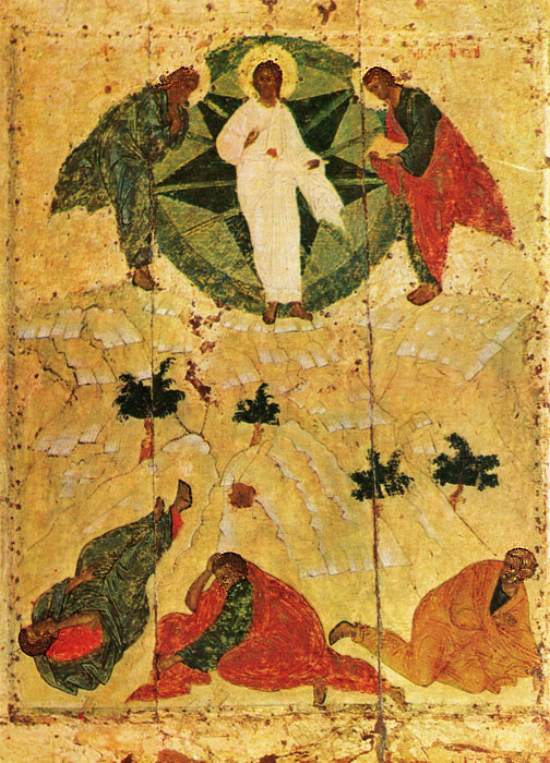 Преображение
Андрей Рублёв
В начале XV в. мастером были созданы также росписи Успенского собора близ Звенигорода. Здесь он работал вместе со старшим соратником и другом Даниилом Черным.
Росписи храмов в то время выполняли целые артели художников. Потому, хотя влияние Рублева ощущается в большинстве звенигородских фресок и икон, однозначно рублевскими исследователи считают только фрески с изображением Флора и Лавра. Эти росписи отличаются поразительной геометричностью
Андрей Рублёв
К работам Рублёва принято относить и          3 иконы «Звенигородского чина» (названного так условно, по месту, где они были найдены). В них, особенно в «Спасе», новая традиция находит свое зрелое воплощение, знаменуя начало золотого века — расцвета русского иконописания.
Андрей Рублёв
Мудрость можно выразить не только словом. Визуальный образ порой красноречивее философского трактата. Особенно это касается древнерусской иконописи. Вглядитесь в строгие лики святых, загляните в их глаза. Ведь перед вами не просто предметы культового поклонения. На выцветших досках старинных икон, на обветшалых фресках древних монастырей — тайны мироздания, раскрытые древними мастерами, их видение Бога, Вселенной, людей. Недаром многие ставят иконописца Рублева в один ряд с великими философами.
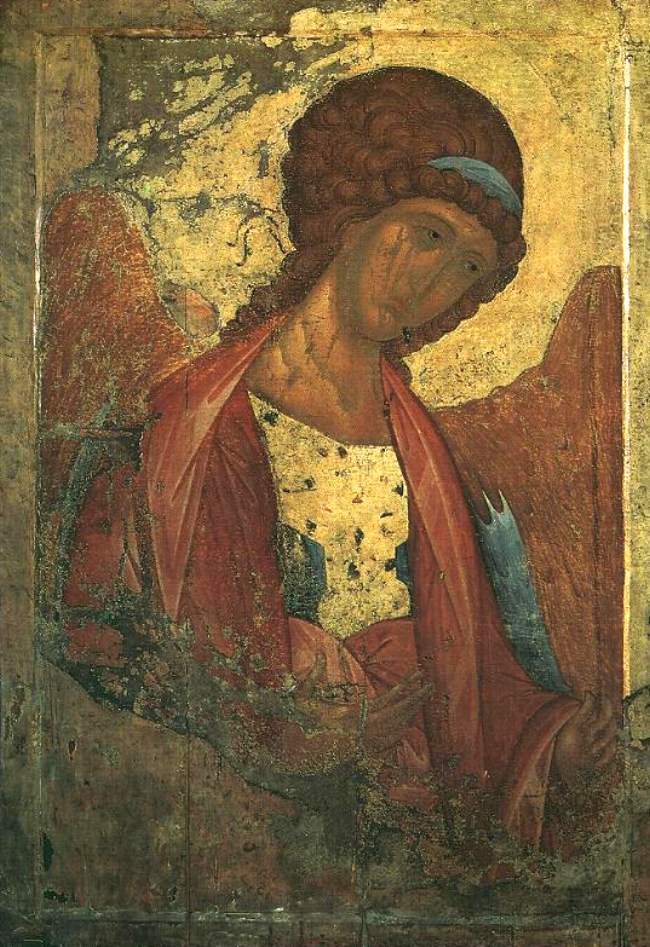 Aрхангел Михаил
Архангел родился в воображении художника высочайших помыслов и воплотил мечту о гармонии и совершенстве, живущую в его душе наперекор всем тяготам и трагическим обстоятельствам тогдашней жизни. В изображении архангела как бы слились далекие отзвуки эллинских образов и представления о возвышенной красоте райских небожителей, соотнесенные с чисто русским идеалом, отмеченным задушевностью, задумчивостью, созерцательностью.
Иконы «Звенигородского чина»
[Speaker Notes: Архангел родился в воображении художника высочайших помыслов и воплотил мечту о гармонии и совершенстве, живущую в его душе наперекор всем тяготам и трагическим обстоятельствам тогдашней жизни. В изображении архангела как бы слились далекие отзвуки эллинских образов и представления о возвышенной красоте райских небожителей, соотнесенные с чисто русским идеалом, отмеченным задушевностью, задумчивостью, созерцательностью.Живописное решение иконы отличается исключительной красотой. Преобладающие в личной плави розоватые тона слегка усилены розовым приплеском вдоль линии носа. Нежные, немного пухлые губы, написанные более интенсивно-розовым, как бы концентрируют этот ведущий тон. Золотисто-русые волосы в мягких локонах, обрамляющие лик, придают гамме более теплый оттенок, который согласуется с золотым ассистом ангельских крыльев, написанных яркими охрами, и с золотом фона. Бирюзово-голубая повязка в волосах, как бы пронизанная светом, вплетается в эту золотистую гамму подобно вкраплению благородной эмали. С нею тонально перекликается голубой, более приглушенного оттенка в папортках (крыльях) и в небольших участках хитона с золотым узорным оплечьем.Но преобладающим в доличном (термин в иконописании, означающий всю живопись, кроме лика, то есть написанное до лика) оказывается снова розовый. Это тон ангельского гиматия, накинутого на плечи и драпирующегося изысканными складками. Заполняя большую часть живописной поверхности, розовый тон мастерски моделируется разбеленными складками, подчеркнутыми верхним рисунком сгущенного кораллово-розового тона. Колористическое решение этой иконы, соединяющее золотисто-желтые, розовые и голубые тона, облагороженные золотом фона, орнамента и ассистной штриховкой ангельских крыльев, как бы идеально соответствует образу архангела, райского небожителя]
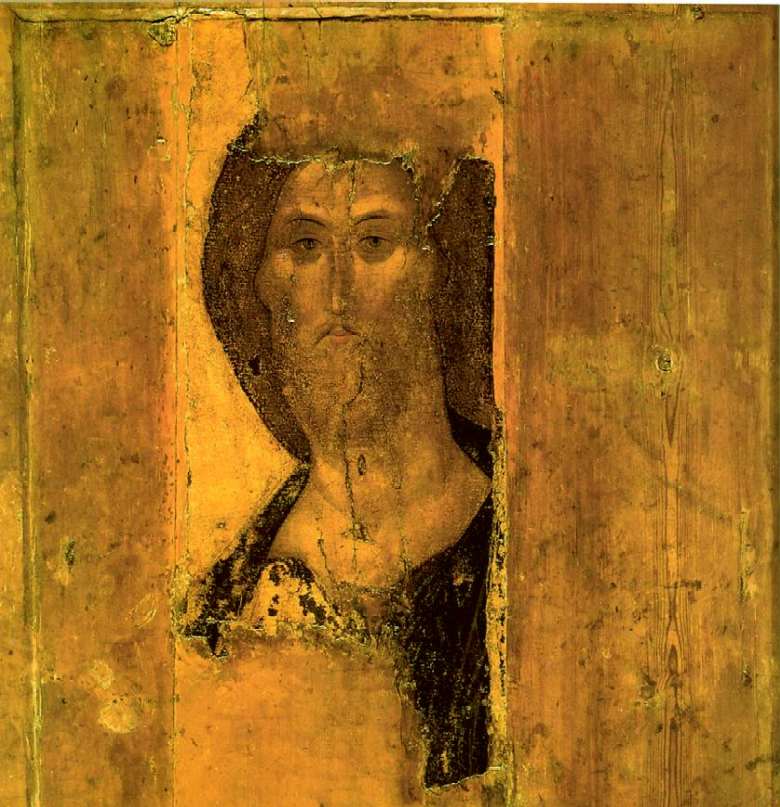 Спас Вседержитель
Мудрым, благожелательным и кротким взглядом проникает рублевский Спас прямо в душу созерцающего, передавая ему свое состояние задумчивого покоя и умиротворения. В отличие от преобладающих в дорублевском искусстве грозных, гневных или возвышенно отстраненных образов Вседержителя, рублевский Спас прежде всего человечен.
Иконы «Звенигородского чина»
[Speaker Notes: Спас (от старославянского съпасъ — «спаситель», греч. Σωτήρ) — эпитет, присваиваемый Иисусу Христу. Особенно характерен для иконописи.
Изображение Спаса на звенигородской иконе сохранилось фрагментарно, но особенности его построения прослеживаются хорошо. Фигура дана в повороте влево от зрителя, лик — строго в фас, зрачки глаз сдвинуты чуть вправо. Соединением разных точек зрения достигнуто присущее образам Рублева органичное и многозначное внутреннее движение. Ритмика этого движения связывала Спаса и с обращенными к нему с обеих сторон полуфигурами святых, и с предстоящими зрителями.Мудрым, благожелательным и кротким взглядом проникает рублевской Спас прямо в душу созерцающего, передавая ему свое состояние задумчивого покоя и умиротворения. В отличие от преобладающих в дорублевском искусстве грозных, гневных или возвышенно отстраненных образов Вседержителя, рублевский Спас прежде всего человечен.В одухотворенной красоте его, представляющей, по словам исследователя творчества Рублева Н. Е. Деминой, «воплощение типично русской благообразности», отражен идеал совершенного человека, исполненного философской умудренности, справедливости, доброты и самоотверженной любви.]
Апостол Павел
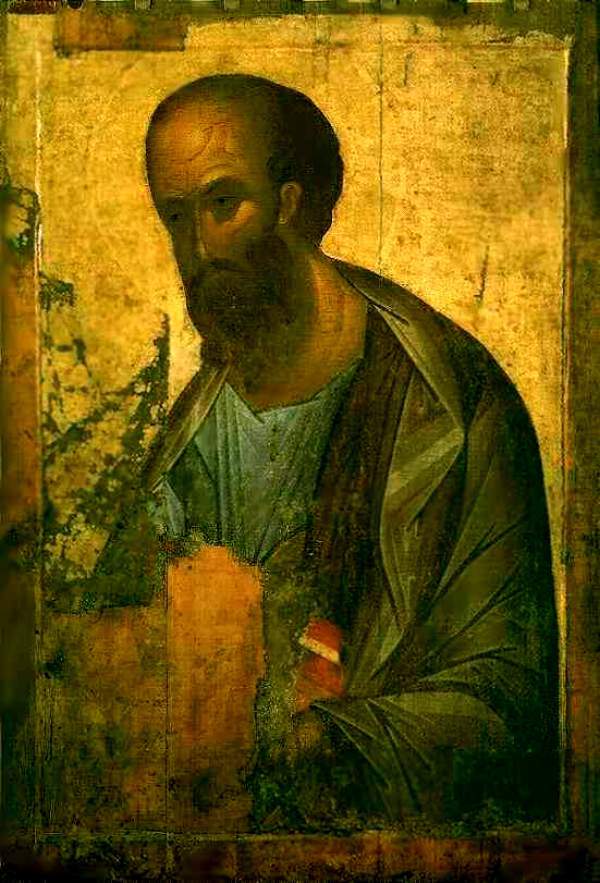 Апостол Павел, предстает в интерпретации мастера совсем иным, чем его было принято изображать в кругу византийского искусства этого времени. Вместо энергии и решительности византийского образа мастер выявил черты философской углубленности, эпическую созерцательность. Одежда апостола своим колоритом, ритмом складок, тонкостью тональных переходов усиливает впечатление возвышенной красоты, покоя, просветленной гармонии и ясности
Иконы «Звенигородского чина»
Андрей Рублёв
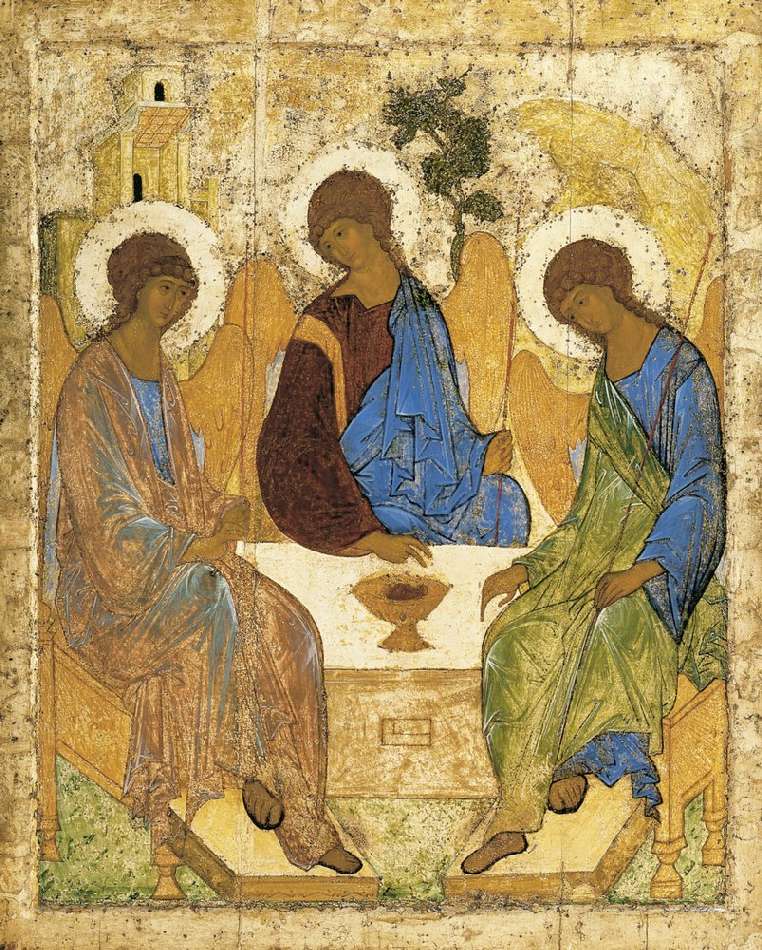 В 1422 г. началось восстановление Троицкого собора Троице-Сергиева монастыря. Для иконостаса Троицкого собора Рублевым была написана икона, которую все исследователи безоговорочно считают вершиной творческого наследия мастера.
Речь идет о знаменитой «Троице». К Аврааму и его жене Саре явилось трое странников, предрекших престарелой женщине рождение сына. Пророк, догадавшись, что перед ним божество, приготовил для гостей угощение. Таков библейский сюжет иконы.
Андрей Рублёв
Рублев изображает странников в виде трех ангелов, склонившихся над чашей. Иконописец попытался выразить в их образах богословское представление о триединстве Бога.
 В иконе внимание сосредоточено на трех ангелах, их состоянии. Они изображены восседающими вокруг престола, в центре которого помещена евхаристическая чаша с головой жертвенного тельца, символизирующего новозаветного агнца, то есть Христа. Смысл этого изображения -жертвенная любовь.
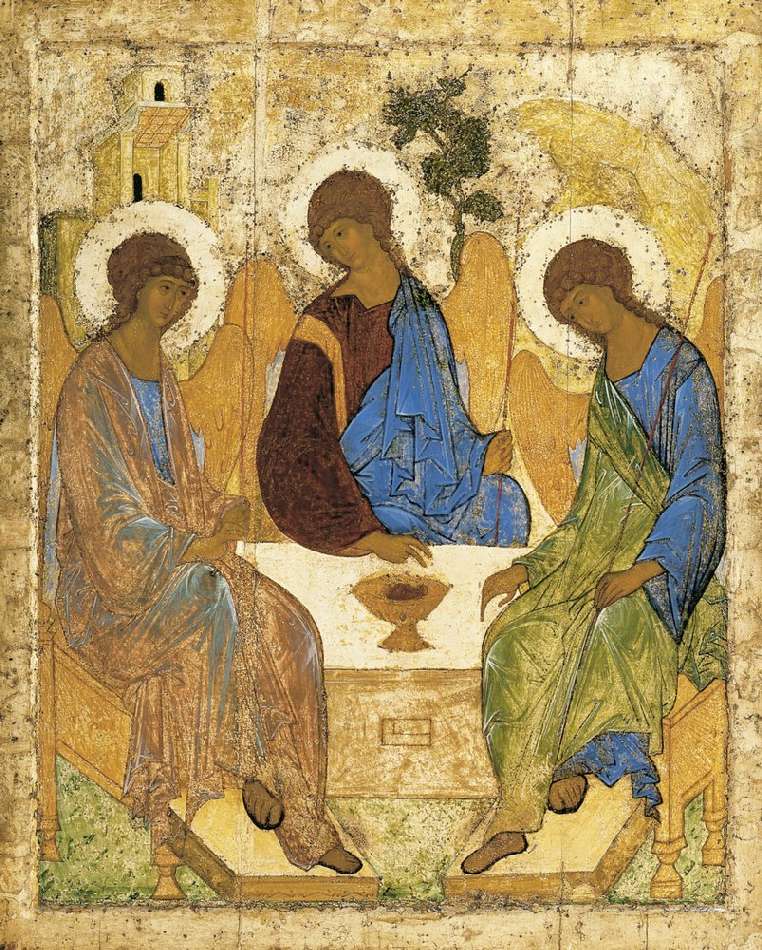 Троица
[Speaker Notes: В основе сюжета «Троицы» лежит библейский рассказ о явлении праведному Аврааму божества в виде трех прекрасных юношей-ангелов. Авраам с женою Саррой угощали пришельцев под сенью Мамврийского дуба, и Аврааму дано было понять, что в ангелах воплотилось божество в трех лицах . Издавна существует несколько вариантов изображения Троицы, иногда с подробностями застолья и эпизодами заклания тельца и печения хлеба (в собрании галереи это иконы Троицы XIV века из Ростова Великого и XV века из Пскова). В рублевской же иконе внимание сосредоточено на трех ангелах, их состоянии. Они изображены восседающими вокруг престола, в центре которого помещена евхаристическая чаша с головой жертвенного тельца, символизирующего новозаветного агнца, то есть Христа. Смысл этого изображения -жертвенная любовь. Левый ангел, означающий Бога-Отца, правой рукой благословляет чашу. Средний ангел (Сын), изображенный в евангельских одеждах Иисуса Христа, опущенной на престол правой рукой с символическим перстосложением, выражает покорность воле Бога-Отца и готовность принести себя в жертву во имя любви к людям. Жест правого ангела (Святого Духа) завершает символическое собеседование Отца и Сына, утверждая высокий смысл жертвенной любви, и утешает обреченного на жертву. Таким образом, изображение Ветхозаветной Троицы (то есть с подробностями сюжета из Ветхого Завета) превращается в образ Евхаристии (Благой жертвы), символически воспроизводящей смысл евангельской Тайной вечери и установленное на ней таинство (причащение хлебом и вином как телом и кровью Христа). Исследователи подчеркивают символическое космологическое значение композиционного круга, в который лаконично и естественно вписывается изображение. В круге видят отражение идеи Вселенной, мира, единства, объемлющего собою множественность, космос. При постижении содержания «Троицы» важно понять его многогранность. Икона находилась в Троицком соборе Троицкого монастыря, ставшего впоследствии лаврой, до двадцатых годов нашего столетия. За это время икона претерпела ряд подновлений и прописей http://rublev.voskres.ru/article.htm>]
Андрей Рублёв
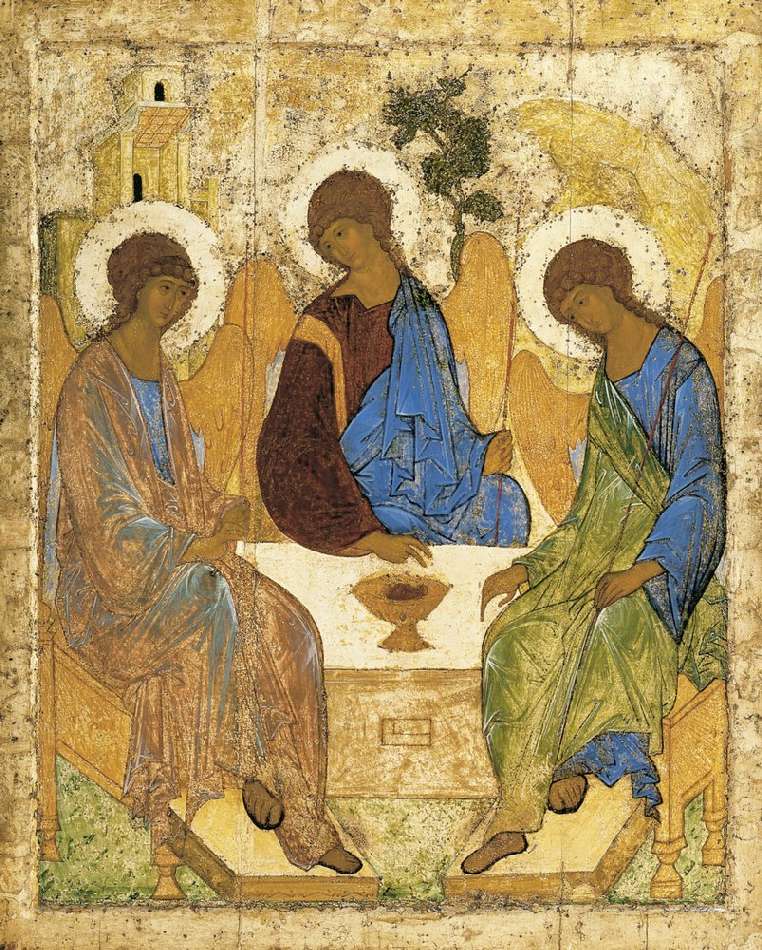 Трудно выразить словами непостижимую красоту «Троицы». У этой иконы есть голос. Она звучит как симфония надежды.
Андрей Рублёв
Вернувшись из Троицкой обители, Андрей и Даниил приступили к росписи Андроникова монастыря. Но закончить ее не успели. В 1430 г. Рублев умер. Росписи в Спасском соборе монастыря(ок. 1426-27), последняя работа Рублева, утрачены.Дата его смерти 29 января 1430 — единственная точная дата; она была высечена на могильной плите и скопирована до того, как плита погибла.
Андрей Рублёв
Иконостас Успенского Собора во Владимире
Чин Деисусный
Андрей Рублёв, Даниил Черный и мастерскаяСпас в Силах
В иконном деисусе, соотносящемся с образами фрескового ансамбля, как бы усилены, заострены индивидуальные характеристики Спаса и представленных в молении перед ним святых. На центральной иконе деисуса «Спас в Силах» изображен Иисус Христос с раскрытым текстом Евангелия, восседающий на престоле.
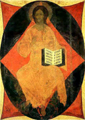 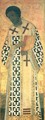 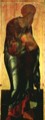 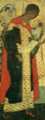 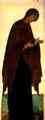 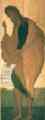 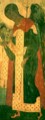 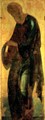 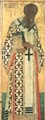 [Speaker Notes: Деисус, деисис (от греч. déеsis — моление), древнерусское название композиции, изображающей Христа посредине и обращённых к нему в молитвенных позах богоматерь и Иоанна Предтечу.
Святые, молящиеся перед Спасом, представленные на других иконах, исполнены самозабвенной веры в справедливый суд. Для каждого персонажа найдены удивительно точные проникновенные характеристики, не нарушающие вместе с тем интонационного единства всего ансамбля. Умение объединить единым эмоциональным звучанием большие многофигурные группы составляет одну из особенностей композиционного дара Андрея Рублева. В образе Богоматери подчеркнут емкий монументального характера плавный текучий силуэт, нарушаемый акцентированным жестом протянутых в молитве рук. Все изображение проникнуто кроткой и печальной мольбой, заступничеством «за род человеческий».]
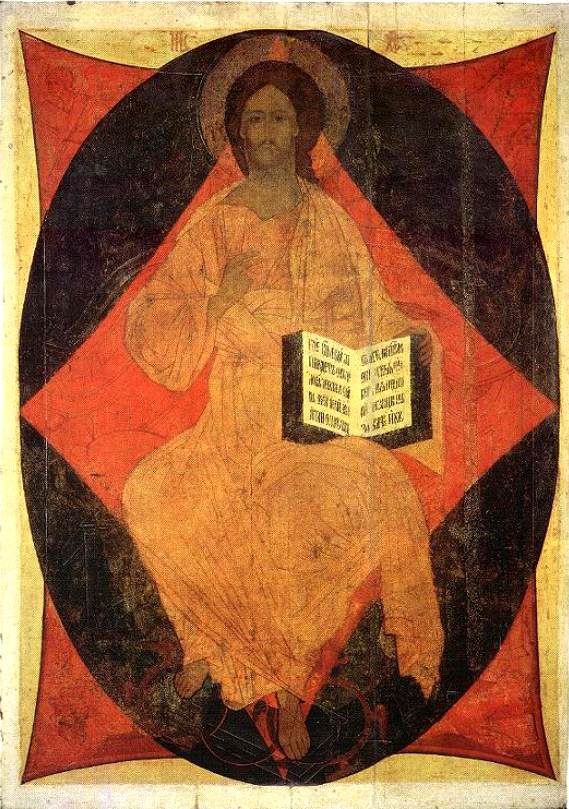 Андрей Рублёв
Еще при жизни Рублев пользовался почитанием, а после смерти превратился в своего рода символ высочайшего и духовного искусства. Легендарное имя Андрея Рублева, работавшего в XV веке, было сохранено народной памятью, однако долгое время его авторитет был лишь слабым отголоском того, давнего почитания: никто толком не знал, какие работы ему точно принадлежат. Лишь в XXв., благодаря усилиям многих исследователей и реставраторов, пришло наше понимание его творчества и восприятие его как одного из гениев мирового искусства.
[Speaker Notes: по материалам http://voskres.orthodoxy.ru/]